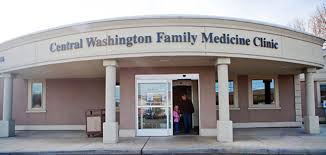 Community Health of Central Washington (CHCW)
Bridget Beachy, Director of Behavioral Health
Roles: BHC, administrator, primary supervisor for interns and fellows, faculty for FM residency 
CHCW fast facts 
5 primary care clinics
350+ employees
30,000 patients
76% of pts have very low incomes
5.3% are still uninsured
46.3% represent a race or ethnicity other than white
11.2% require care in another language
Operate via the Primary Care Behavioral Health model 
Mission – fortify primary care
Increase ACCESS & REDUCE stigma
Growth – can only grow if it’s working for providers and patients! 
Work flow
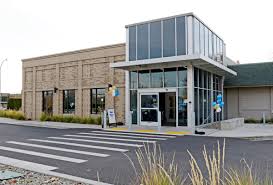 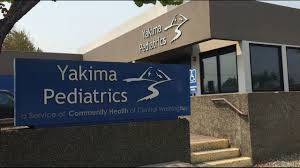 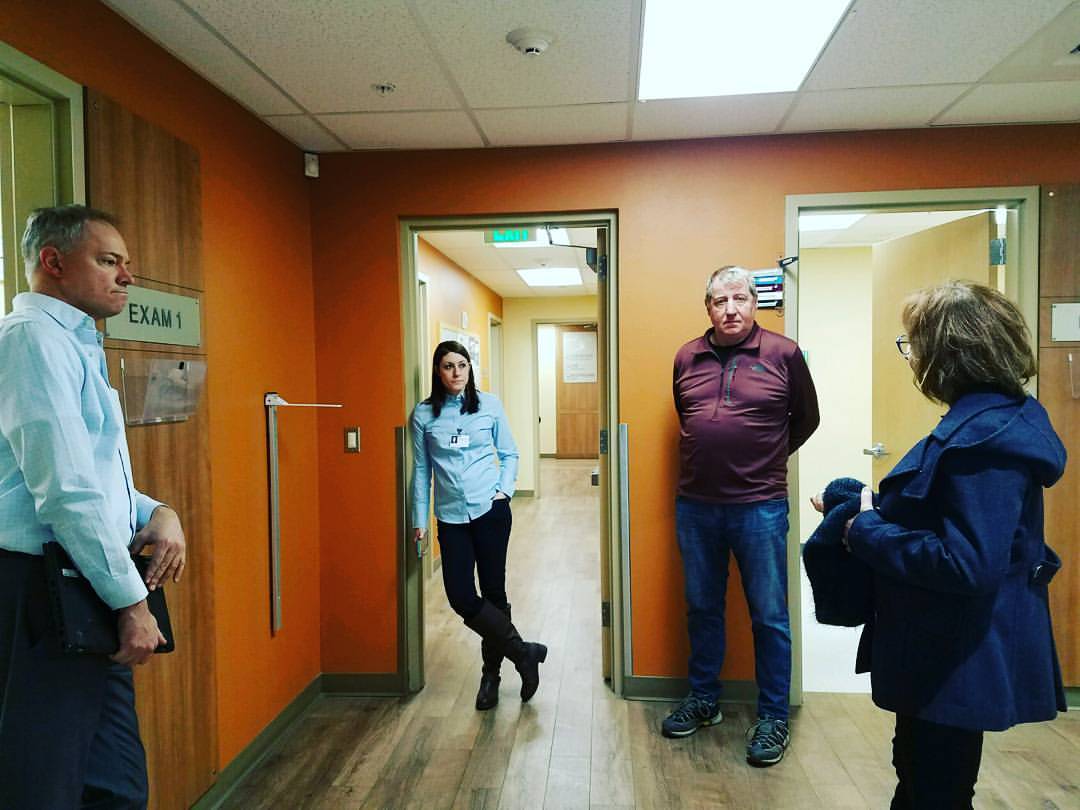 From GATHER to the Four C’s: PCBH philosophy
Great special edition on PCBH from the Journal of Clinical Psychology in Medical Settings1 
If you haven’t read, please do!
G – Generalist
A – Accessible
T – Team oriented
H – Highly productive
E – Educator
R – Routine 
*Remember… GATHER  Four C’s2
First Contact
Continuity of care
Comprehensive care
Coordinate care when needed
[Speaker Notes: 12:15 – 12:20 pm bridget
Really emphasize the importance of understanding the philosophy]
Primary Care Providers’ Satisfaction
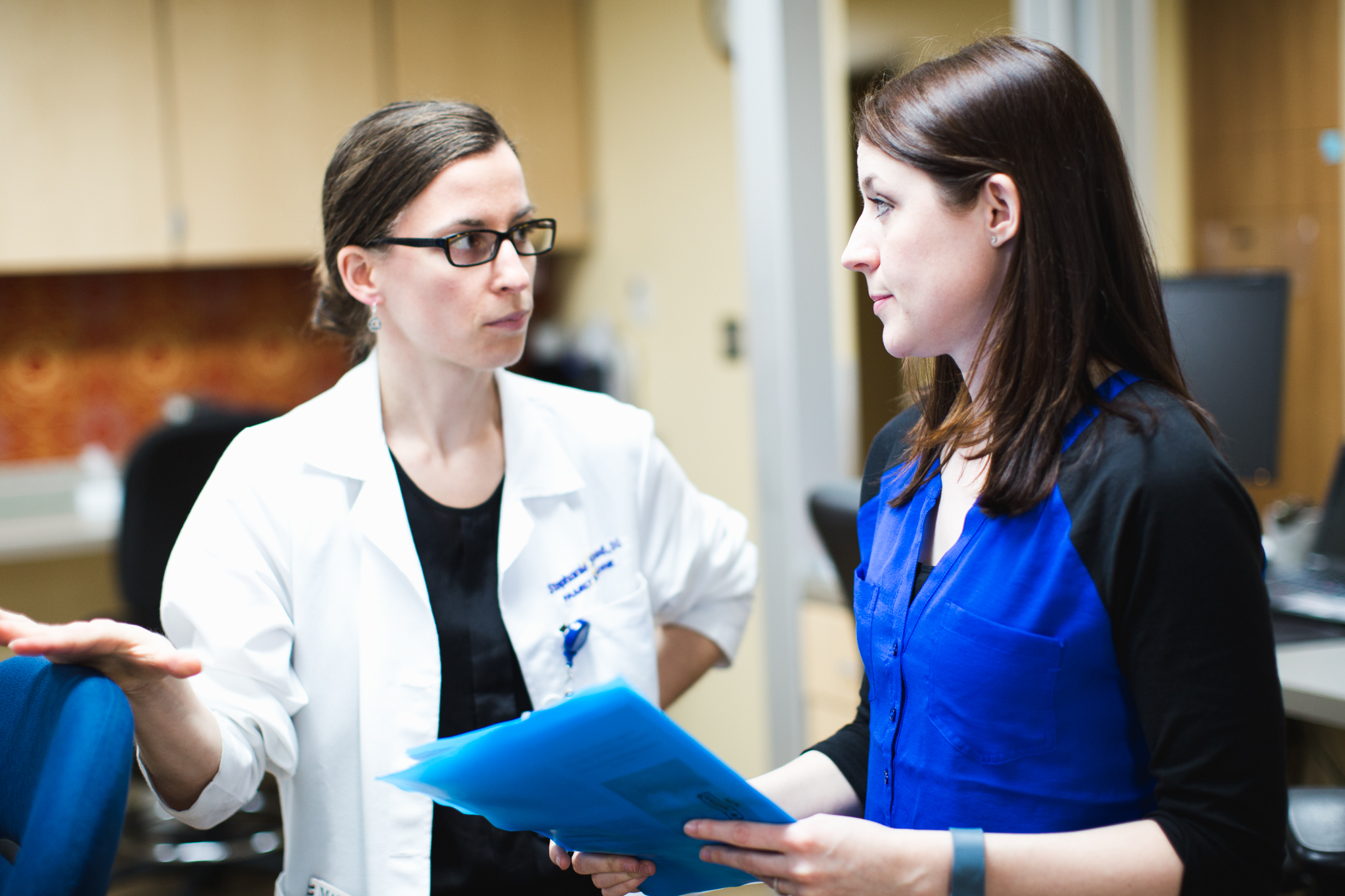 PCPs’ Qualitative responses
I have come to believe this brings more value to the care I can offer patients than any other service in our clinic.
One of the main reasons I came and that I will stay
BHCs well integrated into clinic and very much appreciate warm hand-offs and co-visits
In the future, I will never practice without a BHC partner on the team.
I am glad we have BHCs in our practice, it’s a resource that every single patient needs access to. 
Love them!! Makes our job so much easier!
Our BHCs greatly increase patient care and satisfaction, at the same time supporting me in practice 
I can't say enough good things about the support our BHC staff provides for our patients.
…BHC is better at making an impact on our childhood obesity epidemic as well as the overwhelming number of children that come in for anxiety, depression, even school related troubles
BHC services are an indispensable service provided at CHCW and sets our FQHC apart from others!
We are extremely fortunate to have such an energetic, knowledgeable BHC team.  You have made our pts and providers lives better.  Thank you!
This is the best innovation in primary care in my entire career. It is vital to good patient care.
Patient Satisfaction with BHCs
How it compares to state and national averages…
What are patients saying?
I like the interest of Dr. BHC in us. 
I enjoyed that I was able to talk to Dr. BHC and that he was able to understand me. 
They are usually friendly. Dr. BHC was awesome. 
I like meeting with Dr. BHC; she listens to me and gives me advice. 
I have had the same provider for years now, Dr. BHC. 
It was very heart felt. 
BHC was very helpful and knowledgeable, and it seemed like she took her time. I didn't feel rushed during my visit. They are friendly at the front desk. 
I like BHC; she is easy to talk to and makes things comfortable. 
BHC was really informed and organized, and she gave me very personalized care. 
I like the good rapport that I had with BHC.
I like BHC; she is a good listener. 
Dr. BHC listened to me, and she was able to make sense of what I was saying. She gave me some tools that help me out.
[Speaker Notes: “Please tell me what you liked the most (best part) about your last visit to the clinic?”]
BHC Team Members
Total BHC Encounters
Workflow
Initial visit: Contextual InterviewLove, Work, Play & Health BXsSDOH?  CC teamCultural aspects
[Speaker Notes: Bridge]